Fish Bone Dot
Straight Dot
Straight Double Dot
Buffalo
Chevron
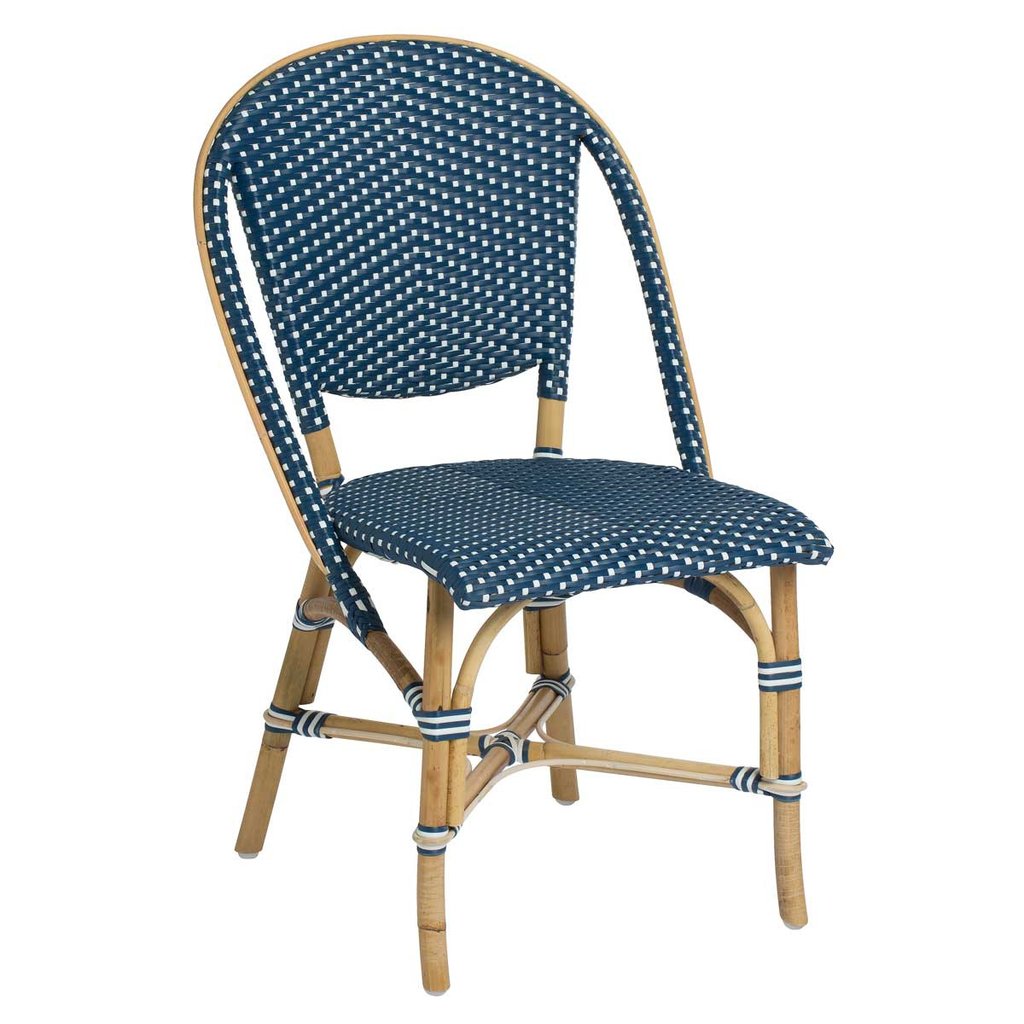 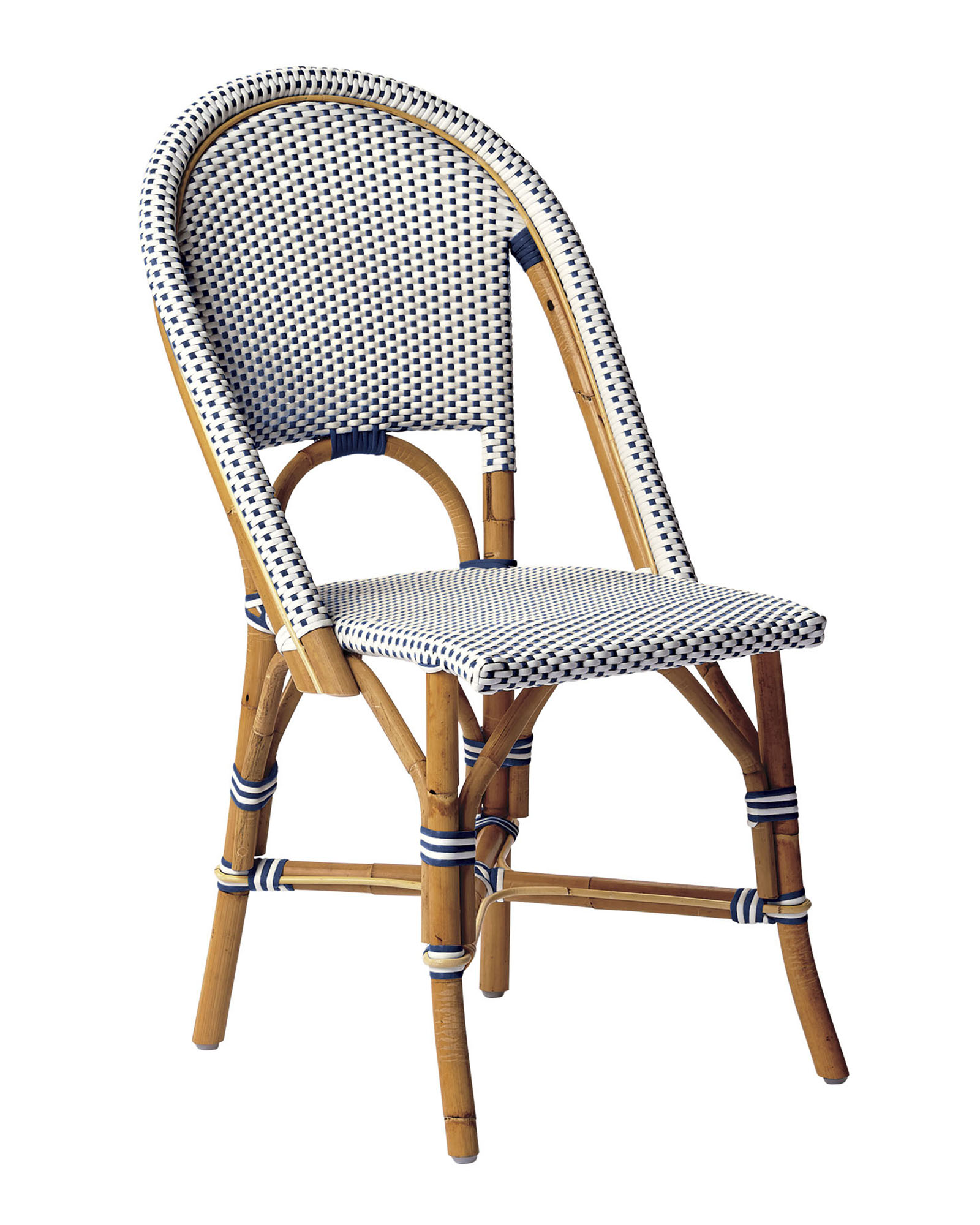 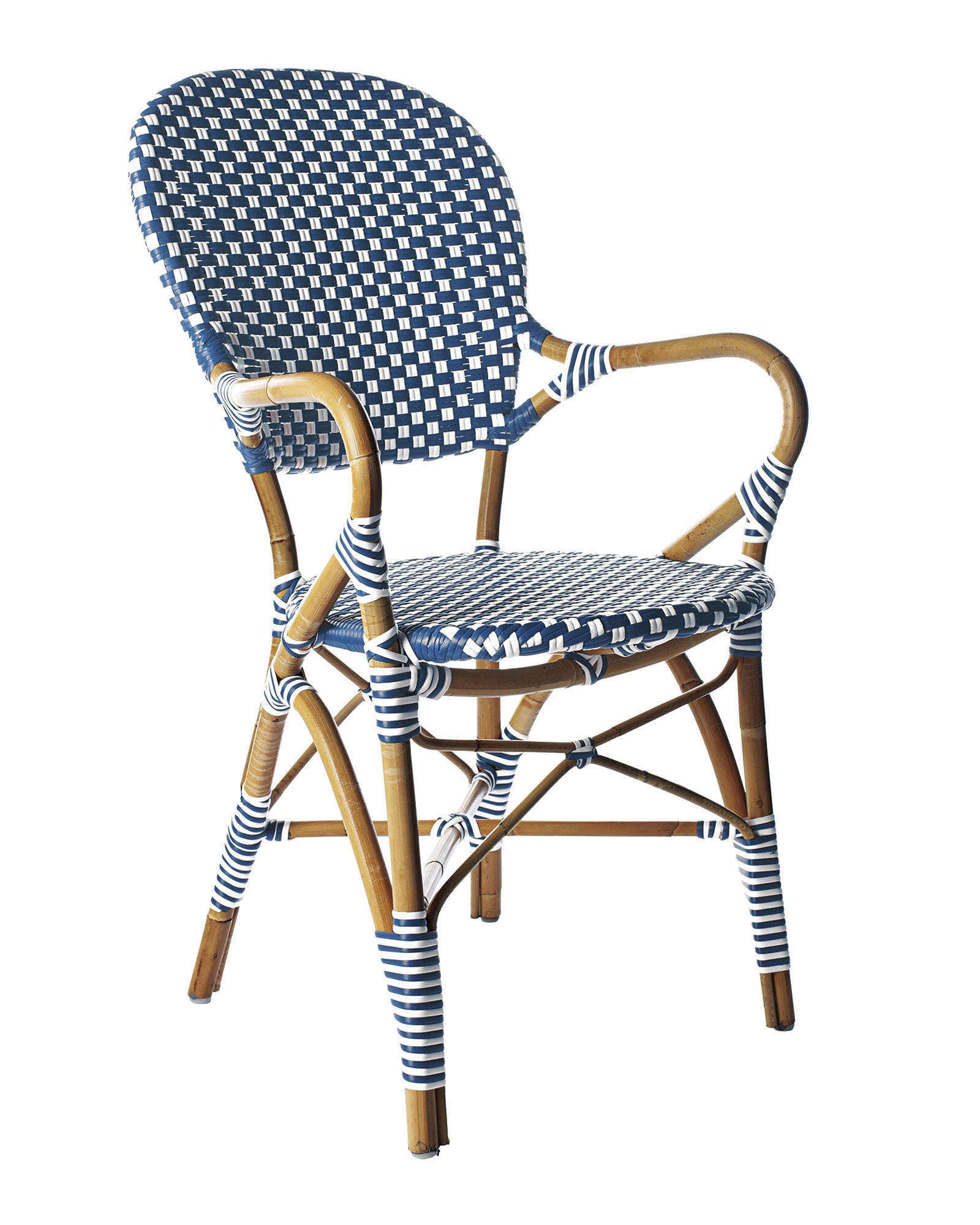 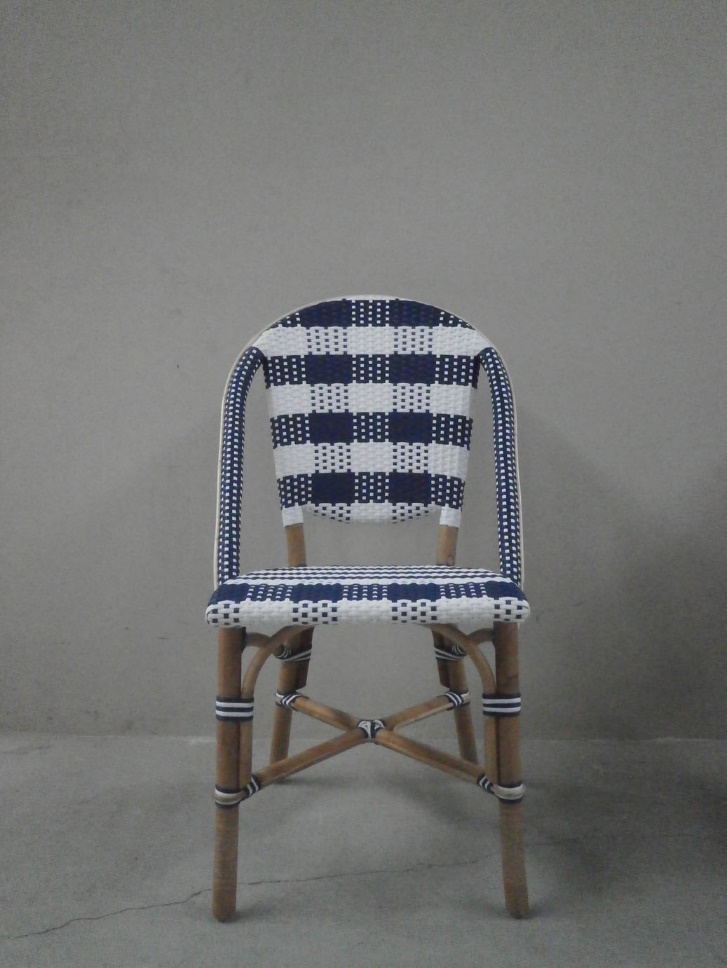 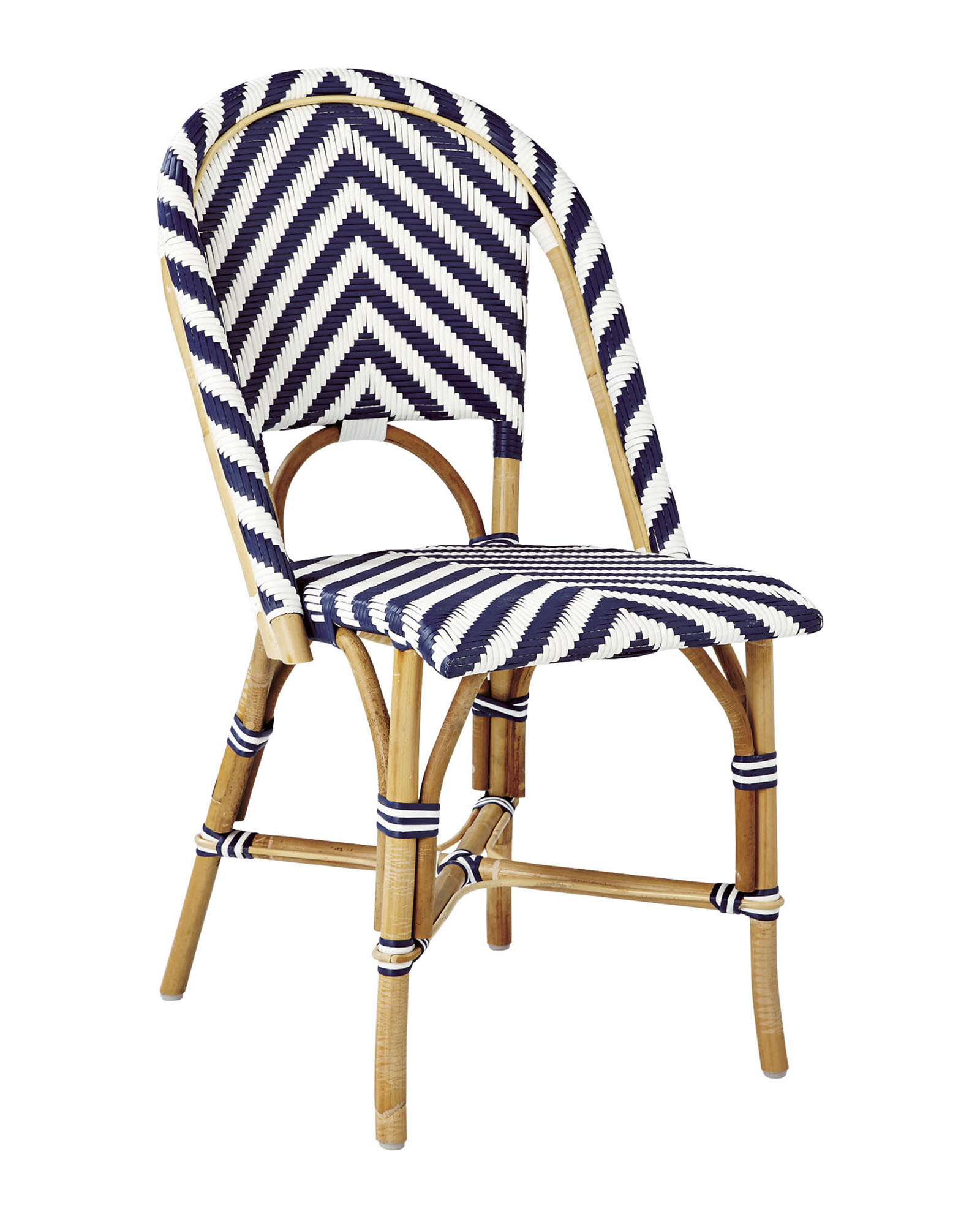 Broad Stripe
Star Weave
Harlequin Weave
Cross Weave
Diamond Weave
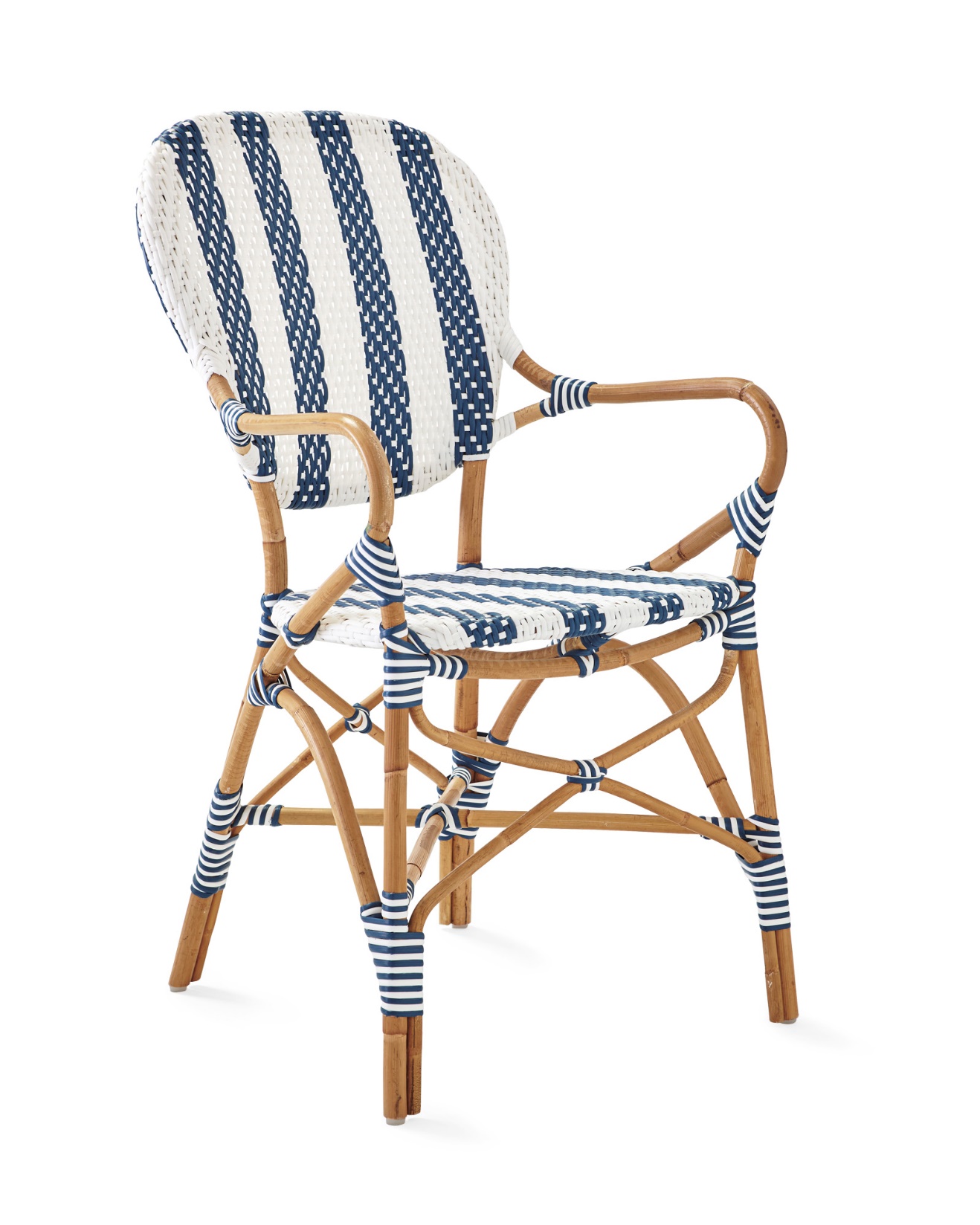 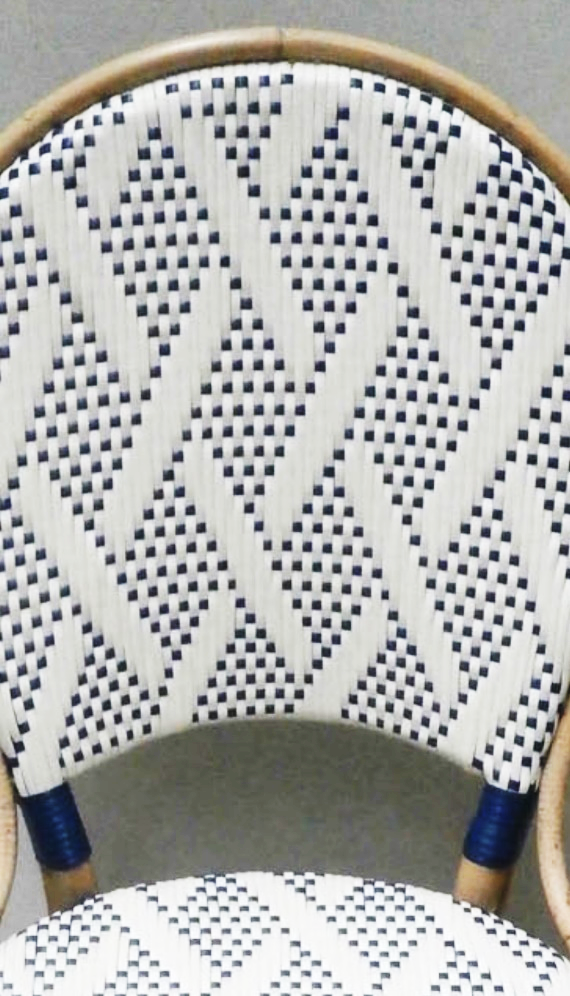 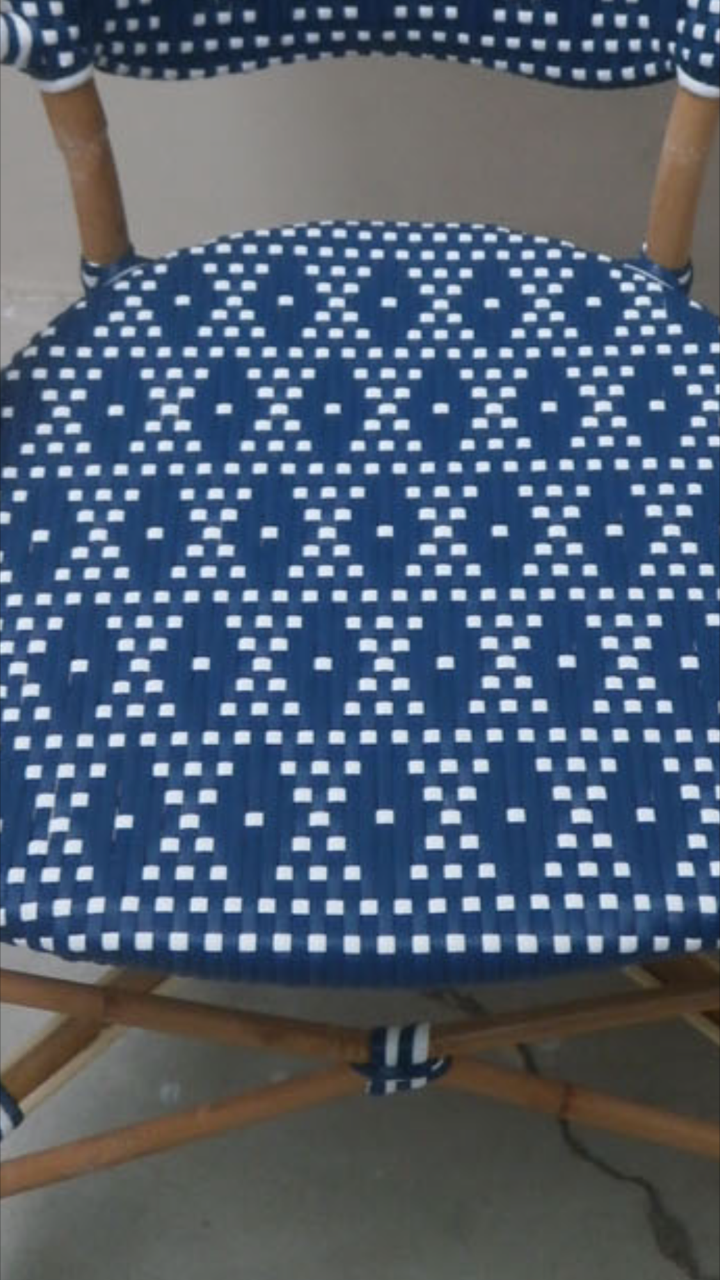 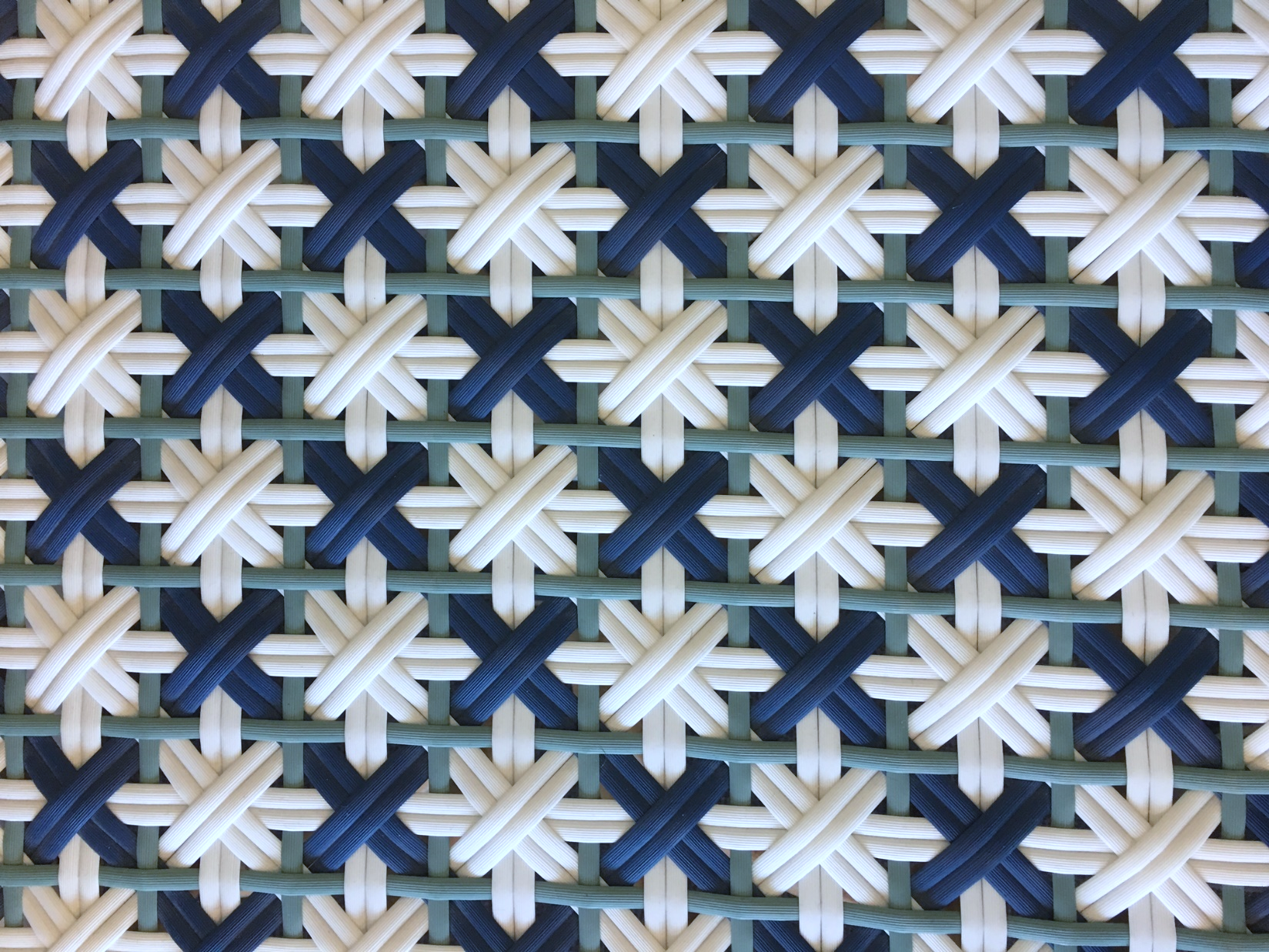 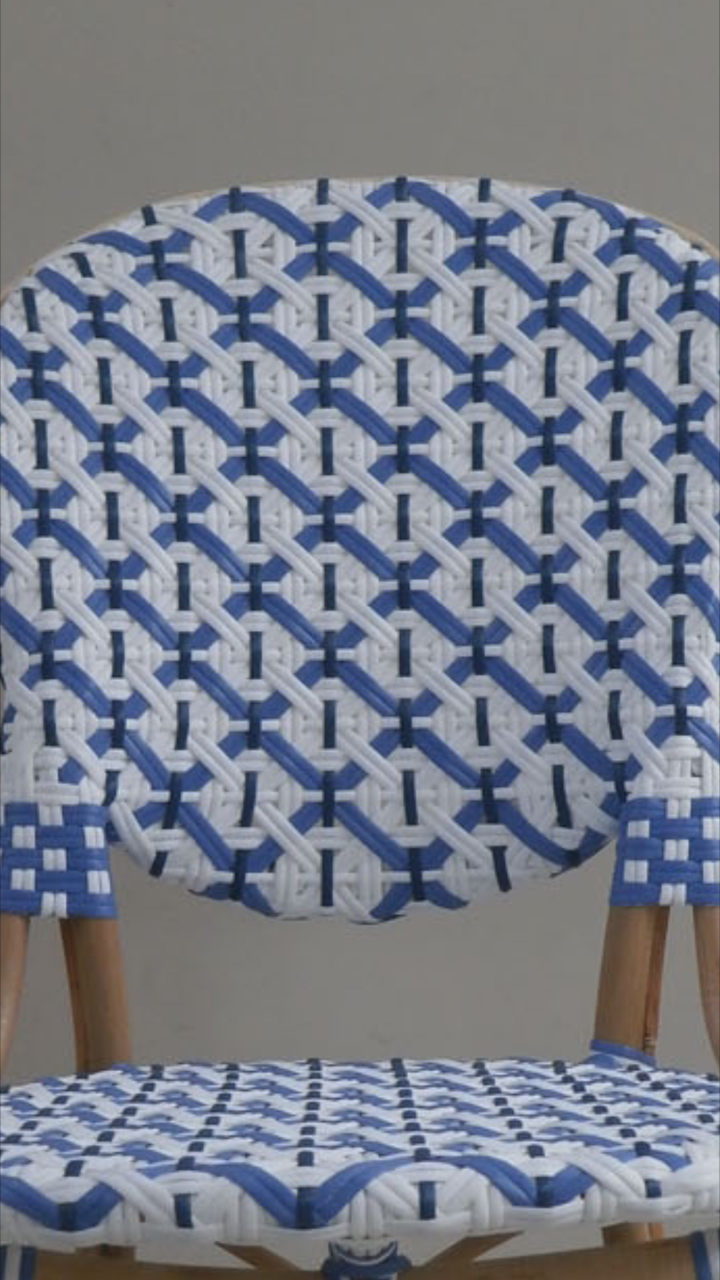 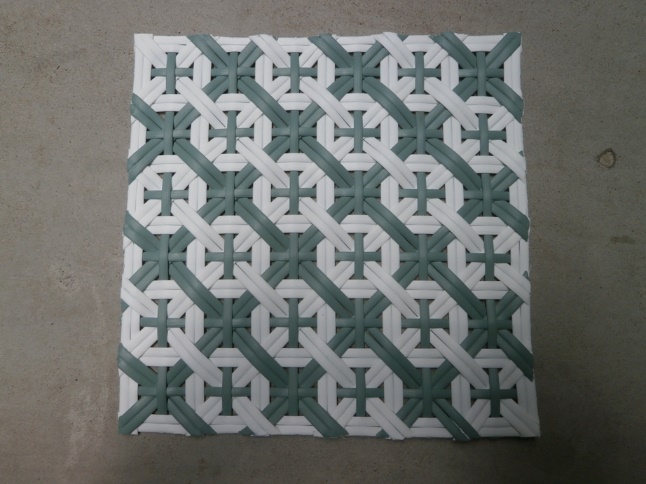 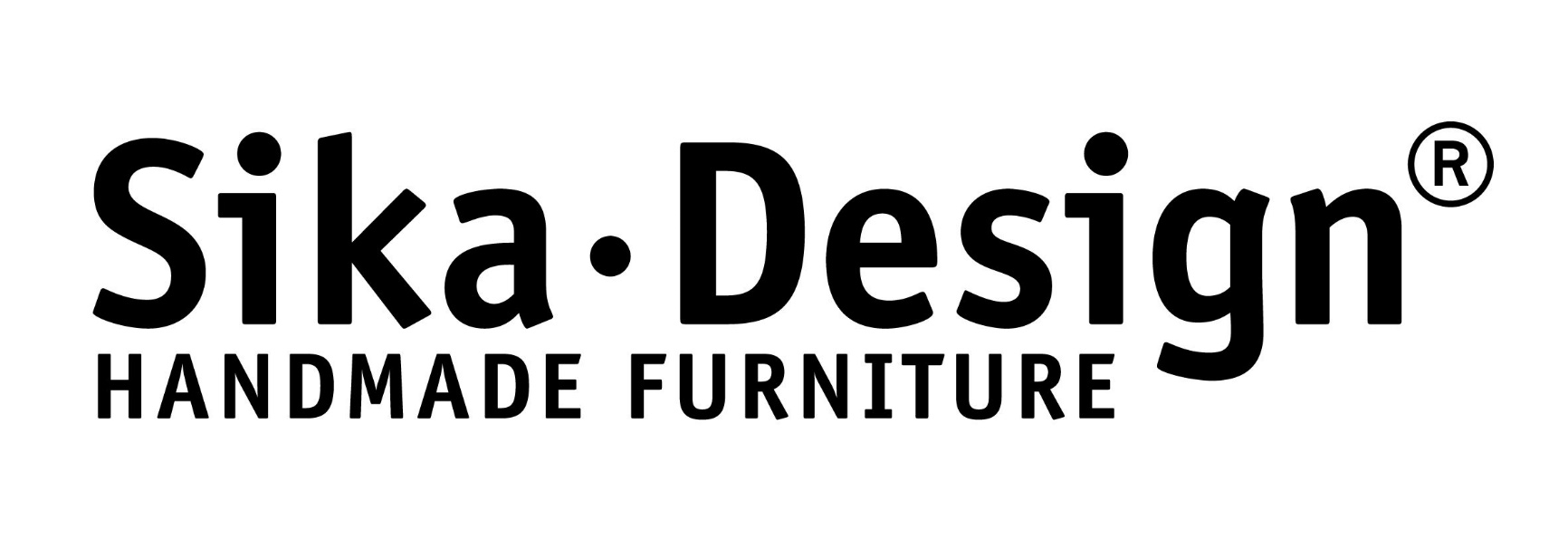